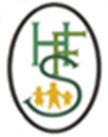 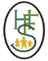 RE KNOWLEDGE ORGANISER
Year 4 – Topic 4- Community
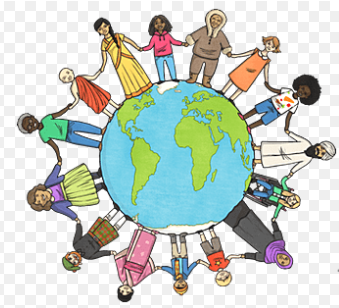 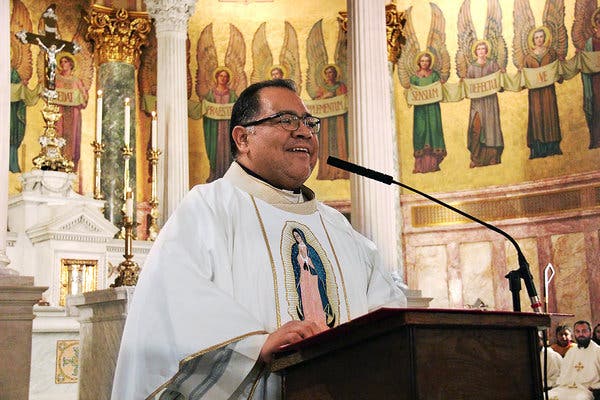 ‘As a family we live, love, learn and celebrate with Jesus.’